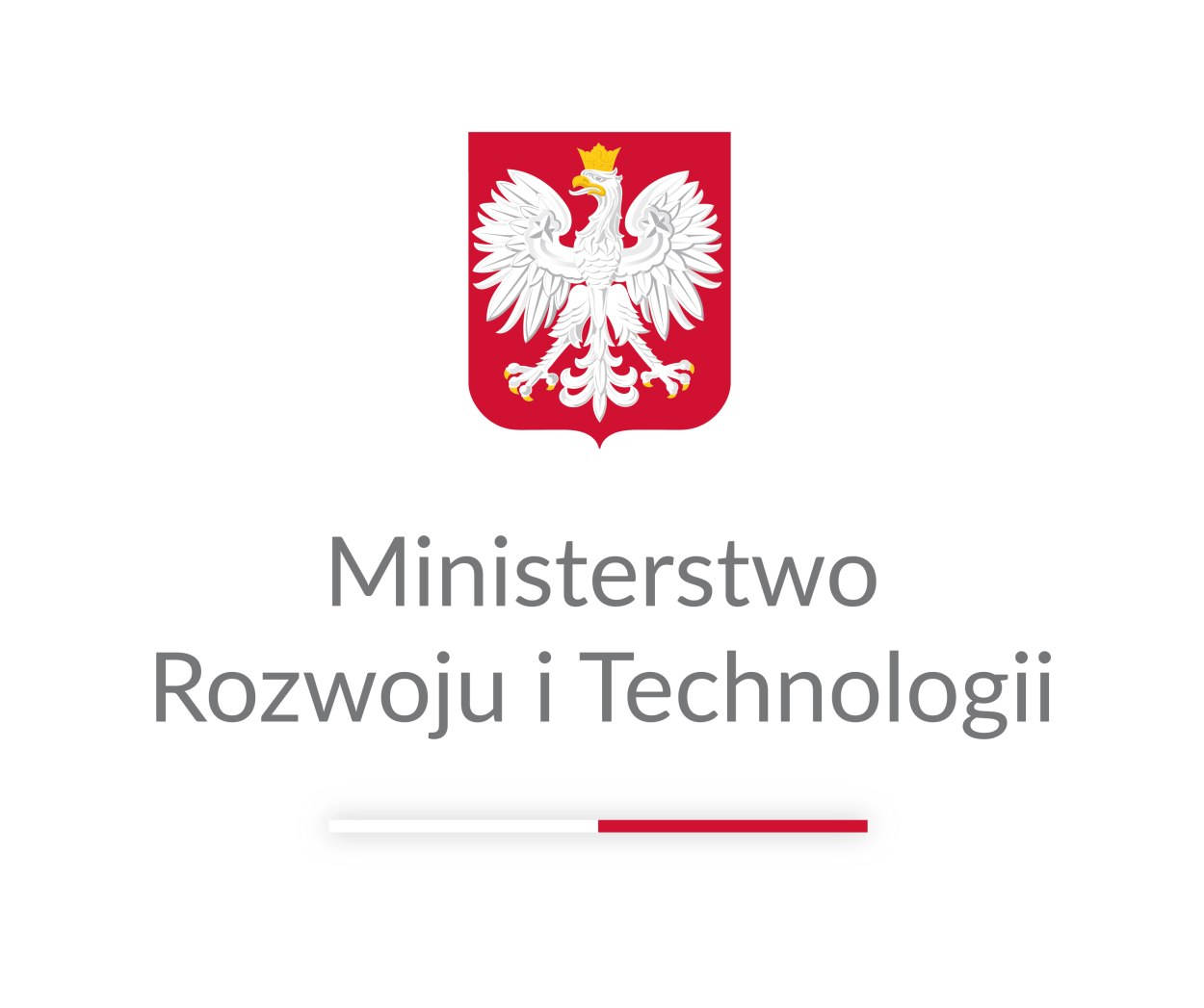 Propozycja Ministerstwa Rozwoju i Technologii w zakresie wsparcia społeczności energetycznychw ramach Krajowego Planu OdbudowyKryteria wyboru przedsięwzięć w ramach części przedinwestycyjnej
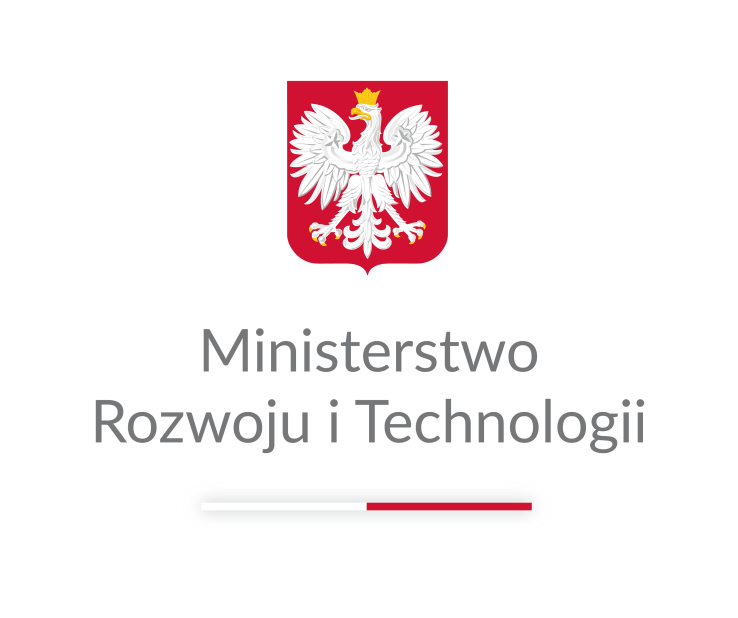 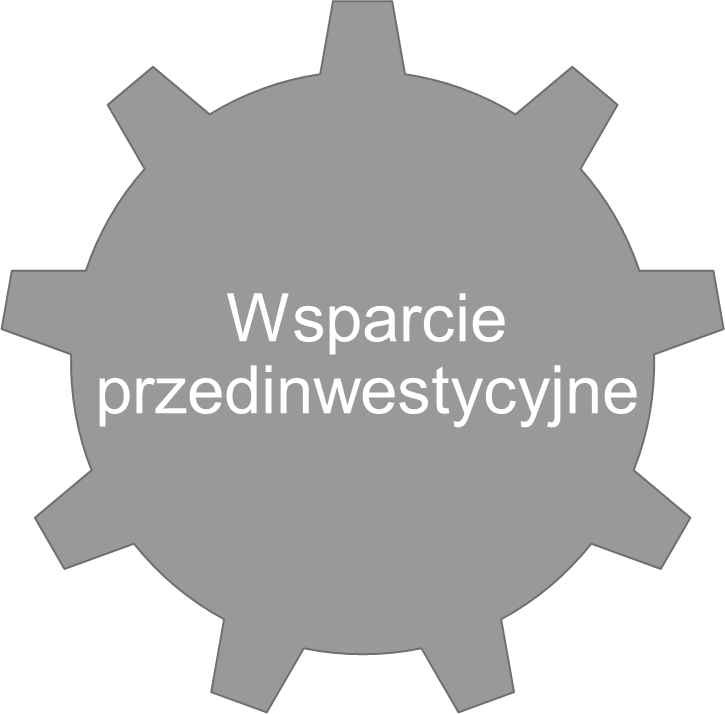 JST
które planują powołanie społeczności energ.
KLASTRY ENERGII
SPÓŁDZIELNIE ENERGETYCZNE
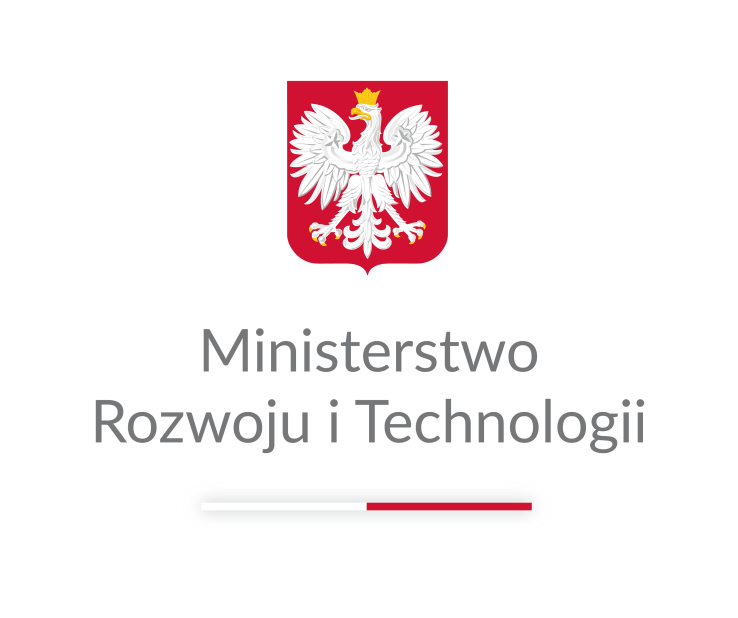 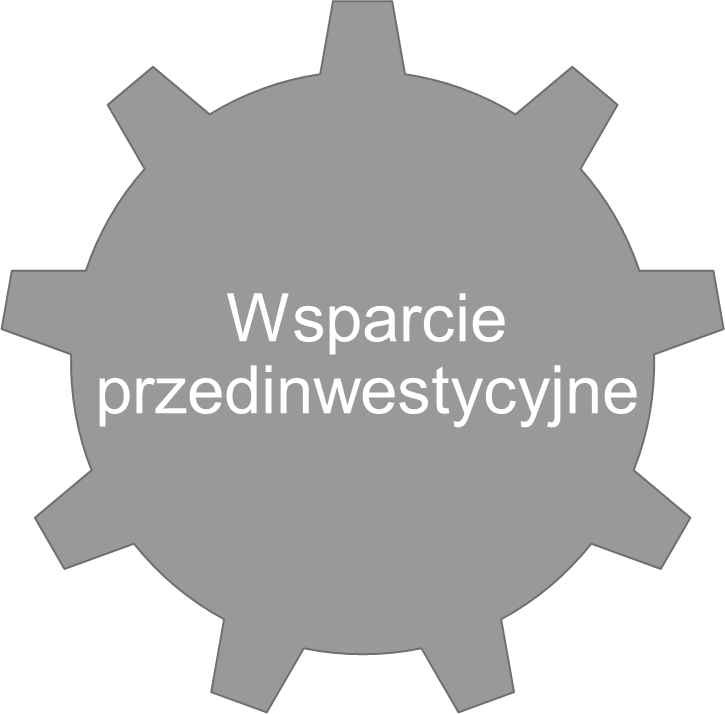 JST
które planują powołanie społeczności energ.
KLASTRY ENERGII
SPÓŁDZIELNIE ENERGETYCZNE
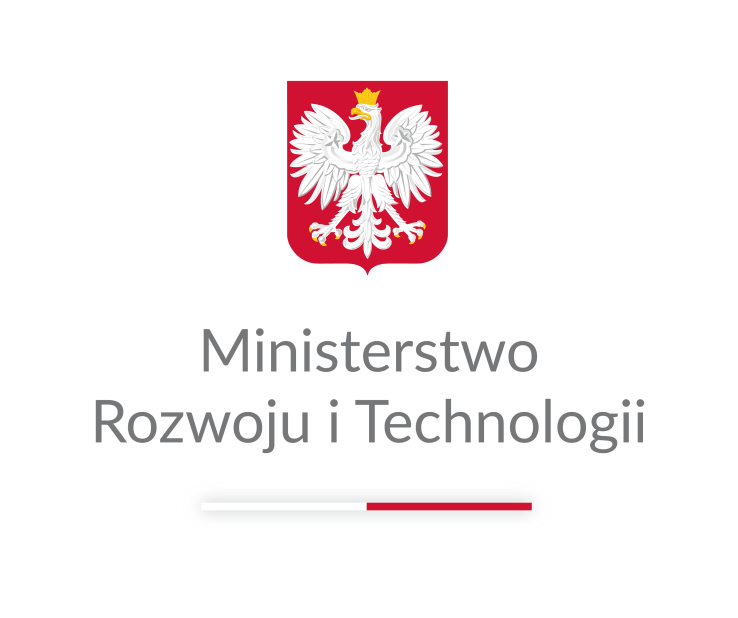 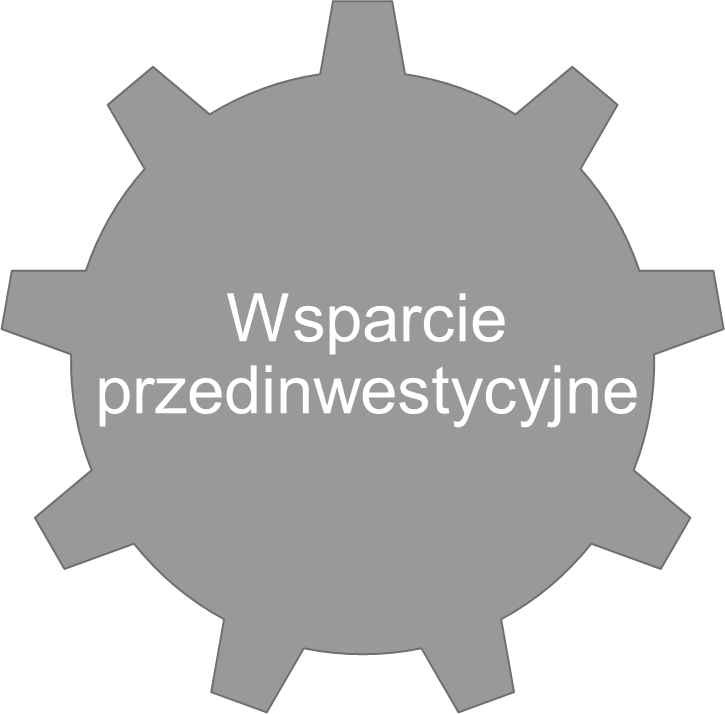 KLASTRY ENERGII
z koncepcją rozwoju
bez koncepcji rozwoju
Szczegółowa koncepcja rozwoju klastra energii 
obejmującą perspektywę co najmniej do roku 2030 
zawierająca bieżący (2020 lub 2021) i planowany bilans energetyczny (np. 2030)
odnoszącą się do dostępnych źródeł finansowania działań nieinwestycyjnych i inwestycyjnych planowanych do realizacji przez członków klastra z wykorzystanie środków publicznych (wg dostępnego stanu wiedzy w okresie opracowania wniosku), sektora bankowego oraz prywatnych
kierunkowy plan inwestycyjny (plany klastra do 2030 r.)
szczegółowy plan działań rozwojowych przewidywanych do realizacji przy udziale środków KPO.
KRYTERIA OCENY
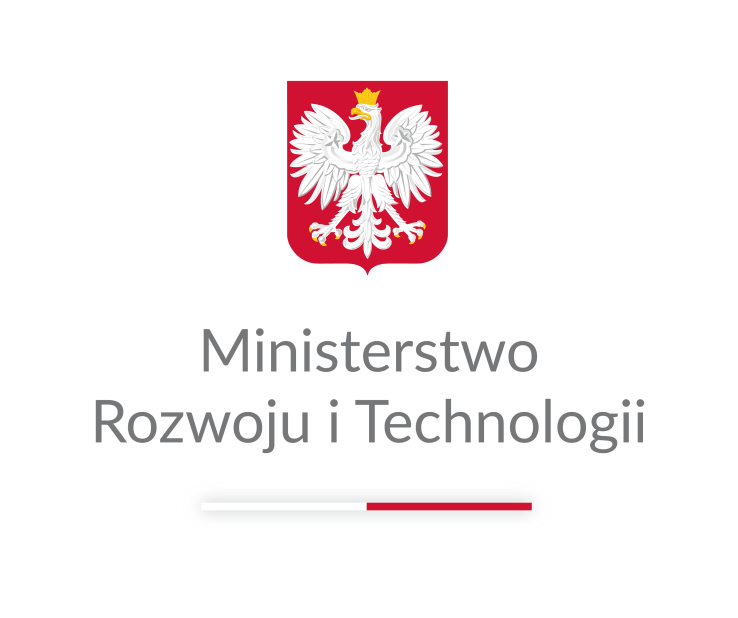 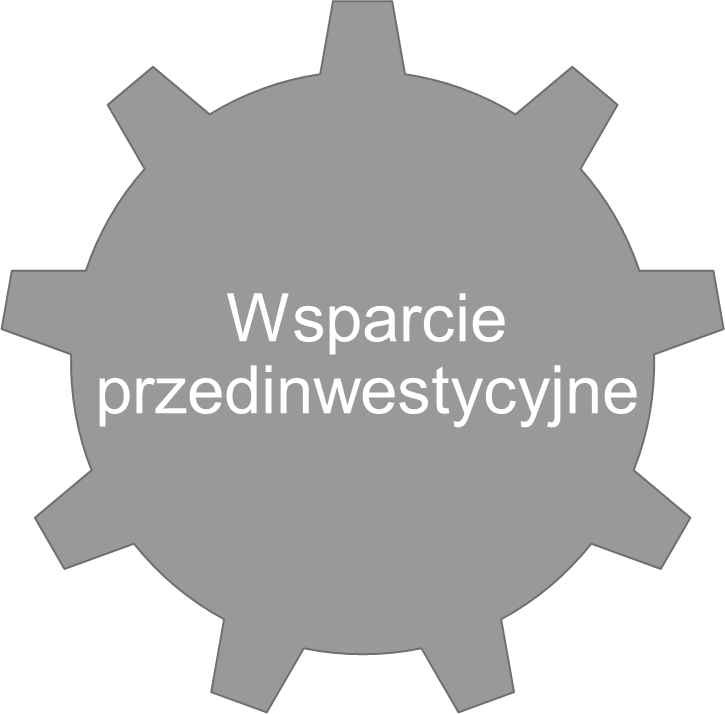 bez koncepcji rozwoju
ETAP I
KLASTRY ENERGII
KRYTERIA HORYZONTALNE
KRYTERIA FORMALNE
m.in. wymogi ustawowe wynikające z definicji klastra
KRYTERIA MERYTORYCZNE - PUNKTOWE
udział przedsiębiorców
udział JST
okres działania
od 1 do 2 lat - 1 pkt.
powyżej 2 lat do 3 lat - 2 pkt.
powyżej 3 lat - 3 pkt.
od 2 do 10 - 2 pkt.
powyżej 10 - 3 pkt.
1 gmina - 5 pkt.
> 1 gmina, związek gm. lub powiat  - 6 pkt.
maksymalna liczba punktów - 12 pkt.

minimalna liczba punktów warunkująca otrzymanie dofinansowania - 7 pkt.; 

lista rezerwowa – 5-6 pkt.

Przykładowe warianty:
1/ Klaster dopiero powstał z inicjatywy 1 gminy - 5 pkt. Do otrzymania musi zaangażować min. 2 przedsiębiorców.

2/ Klaster gminny funkcjonuje min. 3 lata - 8 pkt.

3/ Klaster "przemysłowy". Bez zaangażowania JST nie jest możliwe otrzymanie 7 pkt. W przypadku niemożności zaangażowania JST Klaster musi liczyć na otrzymanie dofinansowania za pomocą listy rezerwowej.
ETAP II
po weryfikacji przez ekspertów opracowanej w ramach Przedsięwzięcia przez klaster koncepcji
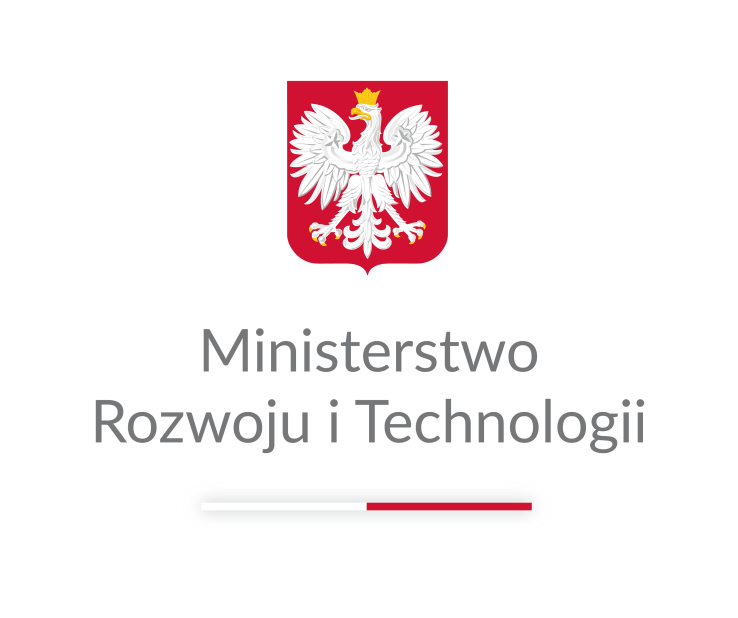 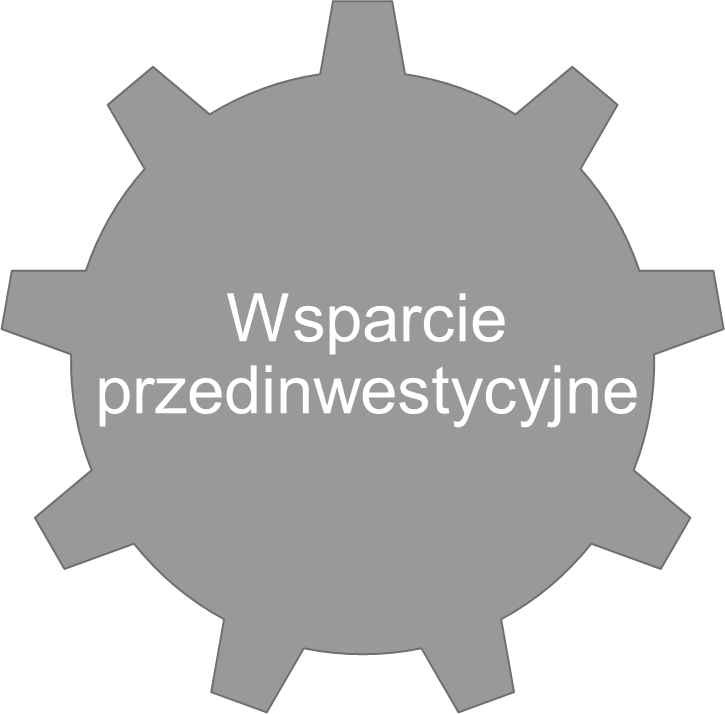 bez koncepcji rozwoju
ETAP II
KLASTRY ENERGII
KRYTERIA MERYTORYCZNE - DOSTĘPOWE
spójność koncepcji
koncepcja vs regul.
Przedmiotem weryfikacji będzie: 

a. wewnętrzna spójność szczegółowej koncepcji rozwoju klastra

b. trafności doboru metod i środków przyjętych w szczegółowej koncepcji rozwoju klastra energii

c. trafności identyfikacji potencjalnych źródeł finansowania ujętych w kierunkowym planie inwestycyjnym

d. wykonalności zadań ujętych w szczegółowym planie działań rozwojowych przewidywanych do realizacji przy udziale środków KPO w okresie realizacji Przedsięwzięcia
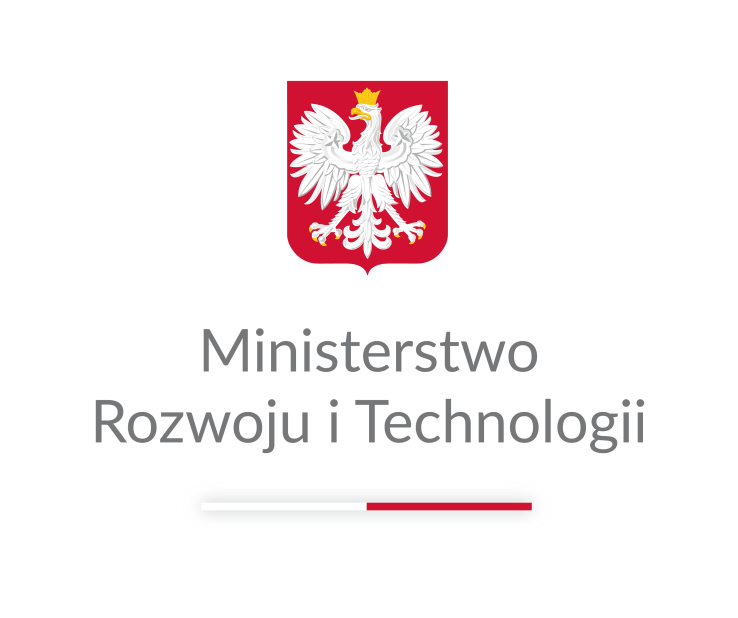 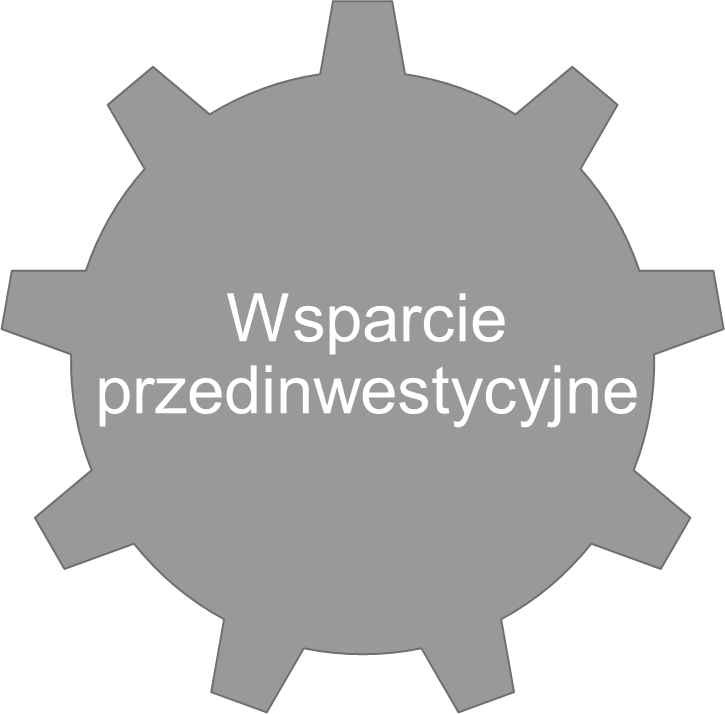 z koncepcją rozwoju
KLASTRY ENERGII
KRYTERIA HORYZONTALNE
KRYTERIA FORMALNE
m.in. wymogi ustawowe wynikające z definicji klastra
KRYTERIA MERYTORYCZNE - PUNKTOWE
KRYTERIA MERYTORYCZNE - DOSTĘPOWE
potencjał techniczny
potencjał organizacyjny
spójność koncepcji
koncepcja vs regul.
łączna moc instalacji OZE, wyrażona w kWe, przyłączonych do sieci elektroenergetycznych SN i nN lub instalacji off-grid działających na obszarze działania klastra energii

1 pkt. – do 100 kWe 
2 pkt. – 101-500 kWe
3 pkt. – 501-1000 kWe
4 pkt. – 1001-2000 kWe
5 pkt. – powyżej 2000 kWe
liczba zrealizowanych projektów inwestycyjnych:
1 pkt. – do 5 punktów przeliczeniowych 
2 pkt. – 6-10 punktów przeliczeniowych 
3 pkt. – 11-15 punktów przeliczeniowych 
4 pkt. – 16-20 punktów przeliczeniowych 
5 pkt. – powyżej 20 punktów przeliczeniowych
Maksymalna liczba punktów - 10 pkt. 
Minimalna liczba punktów warunkująca otrzymanie dofinansowania - 6 pkt. 
Lista rezerwowa - 2-5 pkt. 
Przykład 1: 2001kW + 1 proj 
Przykład 2: 1001-2000kW + 6 proj / (2 proj + 4 pkt za war. dodatkowe) 
Przykład 3: 5001-1000kW + 11 proj / (7 proj + 4 pkt za war dodatkowe) 
Przykład 4: 1-100 kW + 21 proj / (17 proj + 4 pkt za war. dodatkowe)
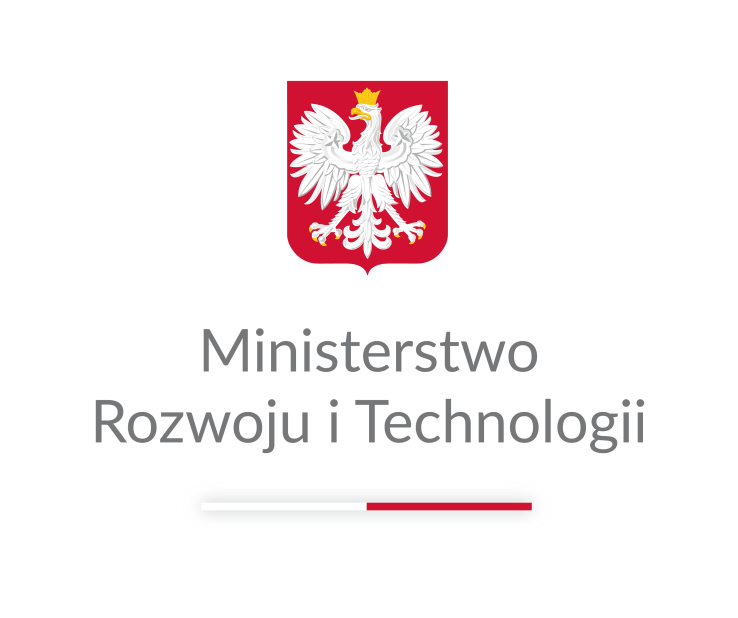 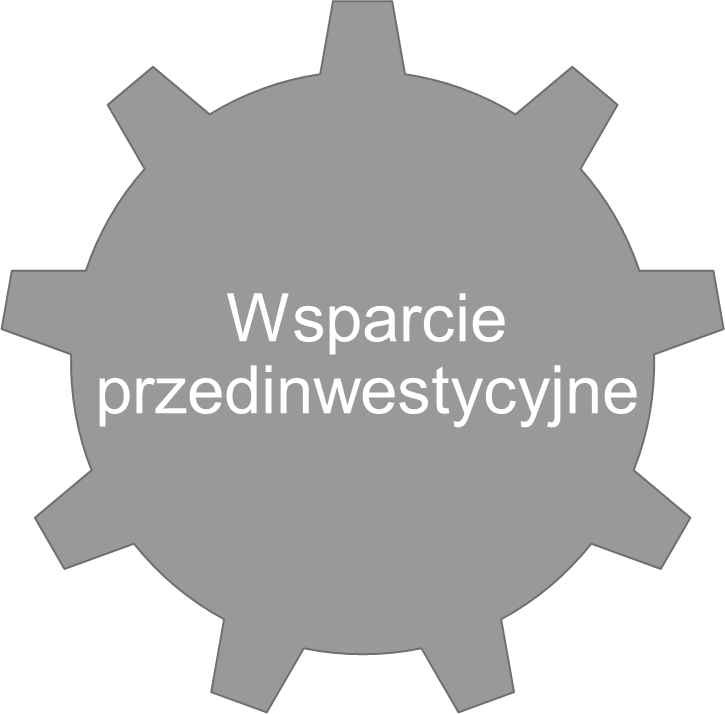 JST
które planują powołanie społeczności energ.
KLASTRY ENERGII
SPÓŁDZIELNIE ENERGETYCZNE
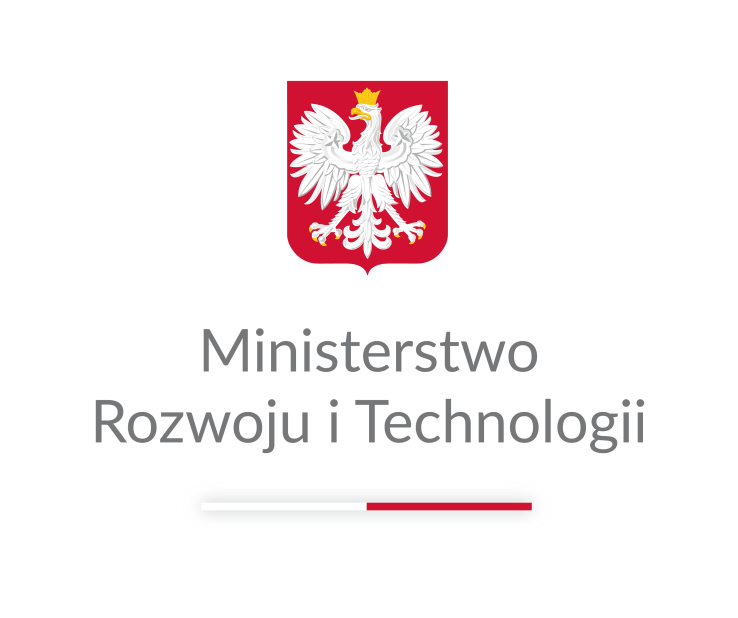 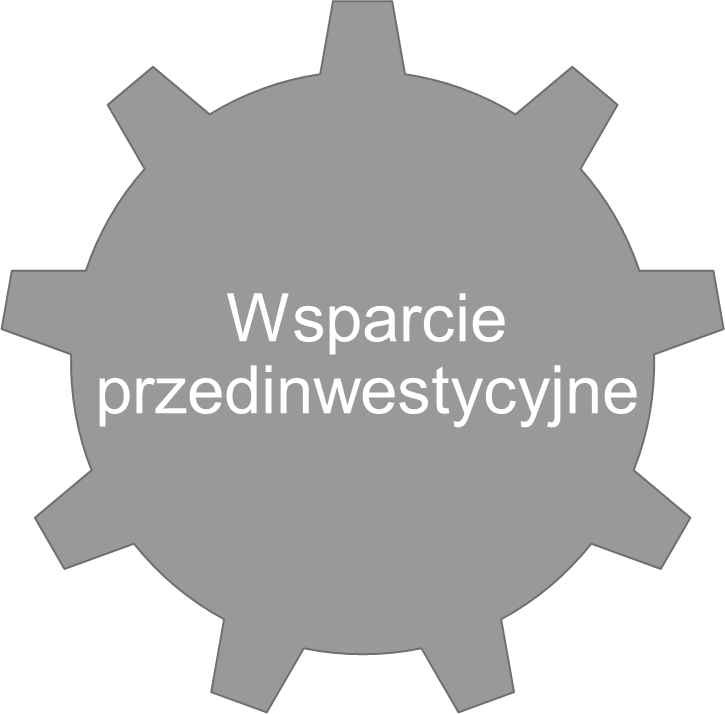 A.2
SPÓŁDZIELNIE ENERGETYCZNE
SPÓŁDZIELNIE ENERGETYCZNE
KRYTERIA MERYTORYCZNE - DOSTĘPOWE
spójność koncepcji
koncepcja vs regul.
KRYTERIA HORYZONTALNE
KRYTERIA FORMALNE
m.in. wymogi ustawowe wynikające z definicji spółdz.
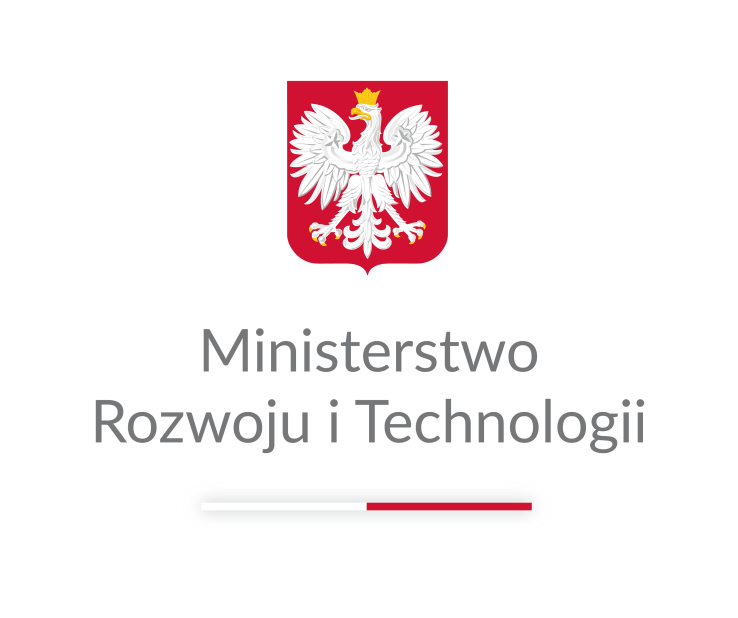 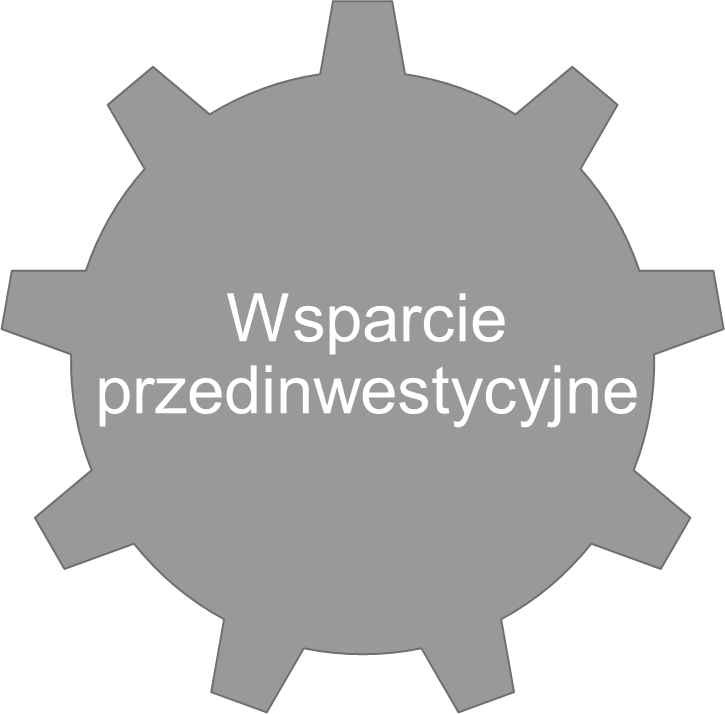 JST
które planują powołanie społeczności energ.
KLASTRY ENERGII
SPÓŁDZIELNIE ENERGETYCZNE
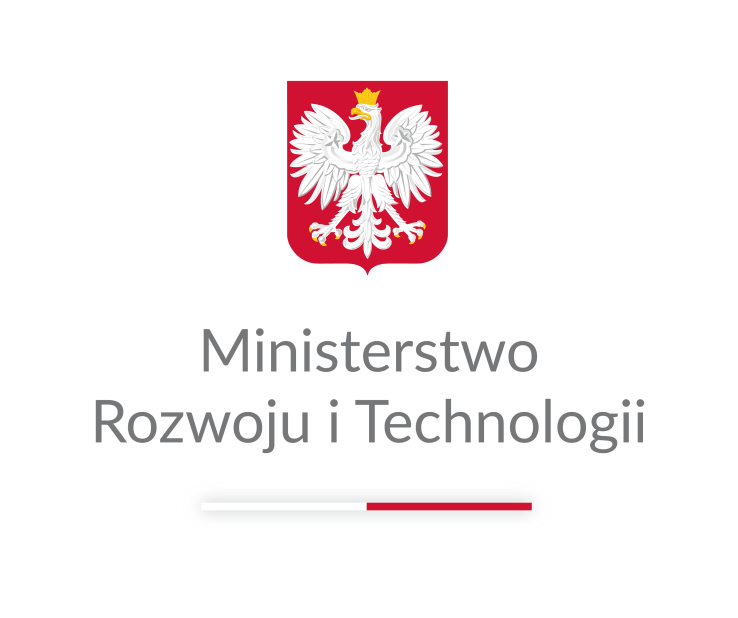 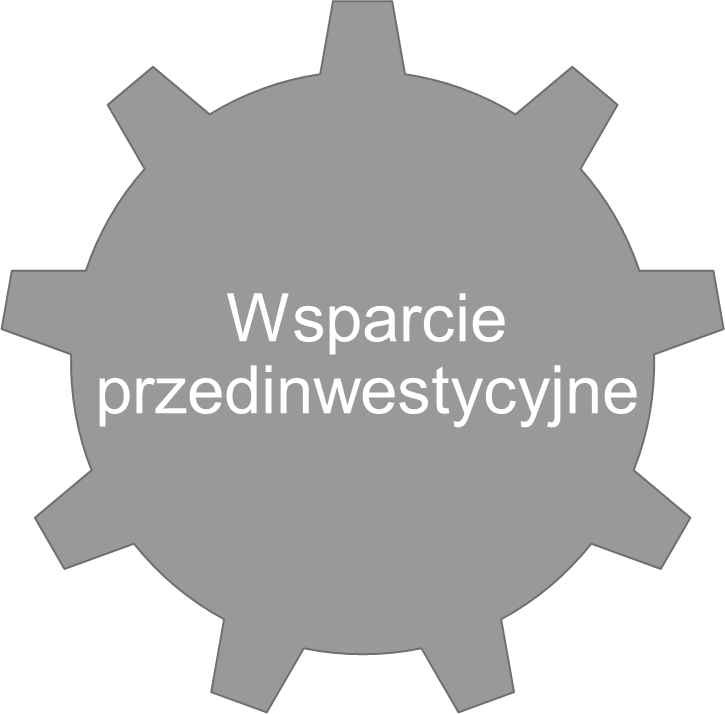 ETAP I
JST
które planują powołanie społeczności energ.
KRYTERIA MERYTORYCZNE - PUNKTOWE
moc OZE
instalacje prosumenckie
liczba JST
1 pkt. – Przedsięwzięcie realizowane przez jedną gminę
2 pkt. – Przedsięwzięcie realizowane przez powiat lub grupę gmin lub związek gmin
1 pkt. – do 100 kWe	
2 pkt. – 101-500 kWe	
3 pkt. – 501-1000 kWe	
4 pkt. – 1001-2000 kWe	
5 pkt. – powyżej 2000 kWe
1 pkt. – do 100 instalacji	
2 pkt. – 101-200 instalacji	
3 pkt. – 201-500 instalacji	
4 pkt. – 501-1000 instalacji	
5 pkt. – powyżej 1000 instalacji
maksymalna liczba punktów - 12 pkt
minimalna liczba punktów warunkująca otrzymanie dofinansowania - 6 pkt
Lista rezerwowa - 2-5 pkt
łącznie za K1, K2, K3 12 pkt 
warunek minimum  6 pkt (czyli np. A. 1 gm+ 2000 kW +100 ins B. 2 gm+ 1000 kW + 100 inst C. 1gm + 100kW + 1000 inst)
KRYTERIA HORYZONTALNE
KRYTERIA FORMALNE
m.in. wymogi uczestnictwa JST (gm, powiat lub zw. gm)
ETAP II
po weryfikacji przez ekspertów przygotowanej w ramach Przedsięwzięcia przez JST koncepcji
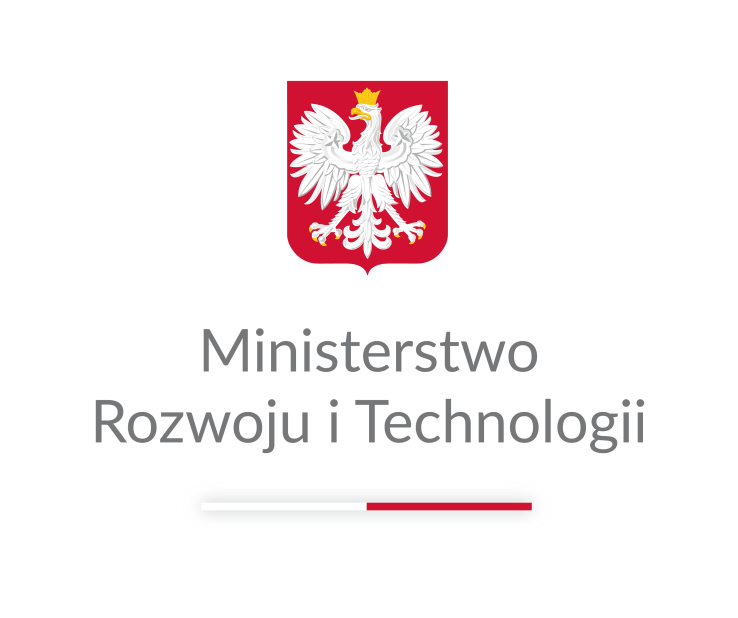 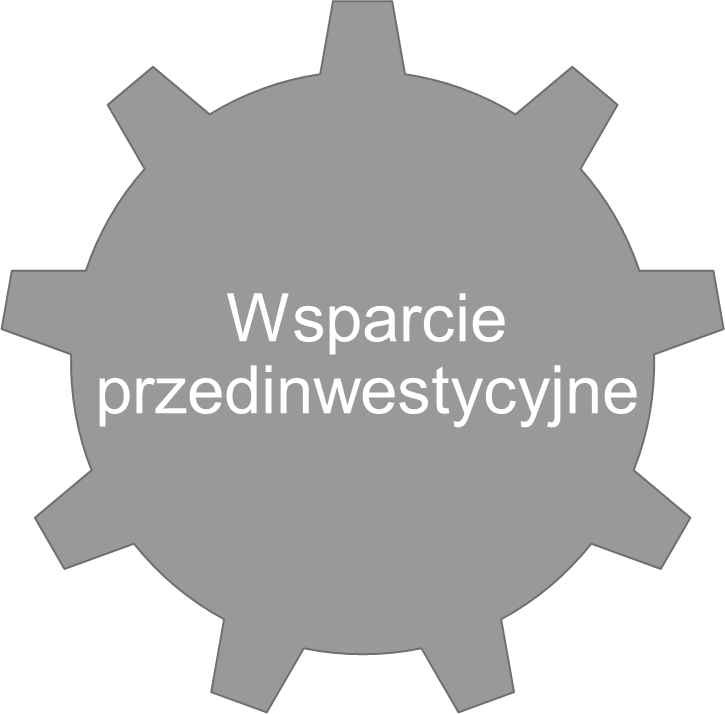 ETAP II
JST
które planują powołanie społeczności energ.
KRYTERIA MERYTORYCZNE - DOSTĘPOWE
spójność koncepcji
koncepcja vs regul.
Przedmiotem weryfikacji będzie: 

a. wewnętrzna spójność szczegółowej koncepcji

b. trafności doboru metod i środków przyjętych w szczegółowej koncepcji

c. trafności identyfikacji potencjalnych źródeł finansowania ujętych w kierunkowym planie inwestycyjnym

d. wykonalności zadań ujętych w szczegółowym planie działań rozwojowych przewidywanych do realizacji przy udziale środków KPO w okresie realizacji Przedsięwzięcia
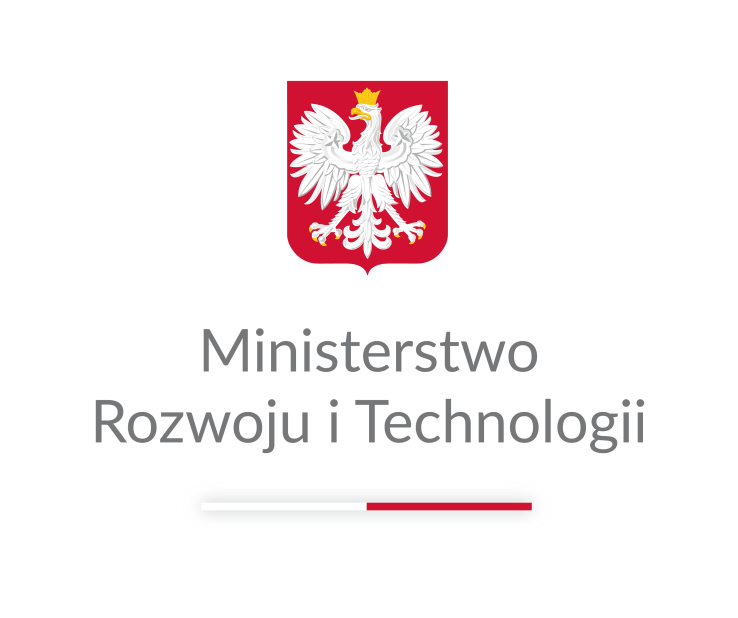 Kontakt
Departament Gospodarki Niskoemisyjnej
e-mail: b222@mrit.gov.pl